Practical solutions to improve candidate experience
Julie Swan, Director of Education and Training, SRA (Chair)
Tim Allen, Head of Candidate Services, Kaplan SQE
Yiannis Chrysanthou, Head of Stakeholder Engagement, Kaplan SQE
Tim Maddison, Legal Academic Director, Kaplan Assessments
Jackie Panter, Head of Equality and Quality, Kaplan SQE
Booking information
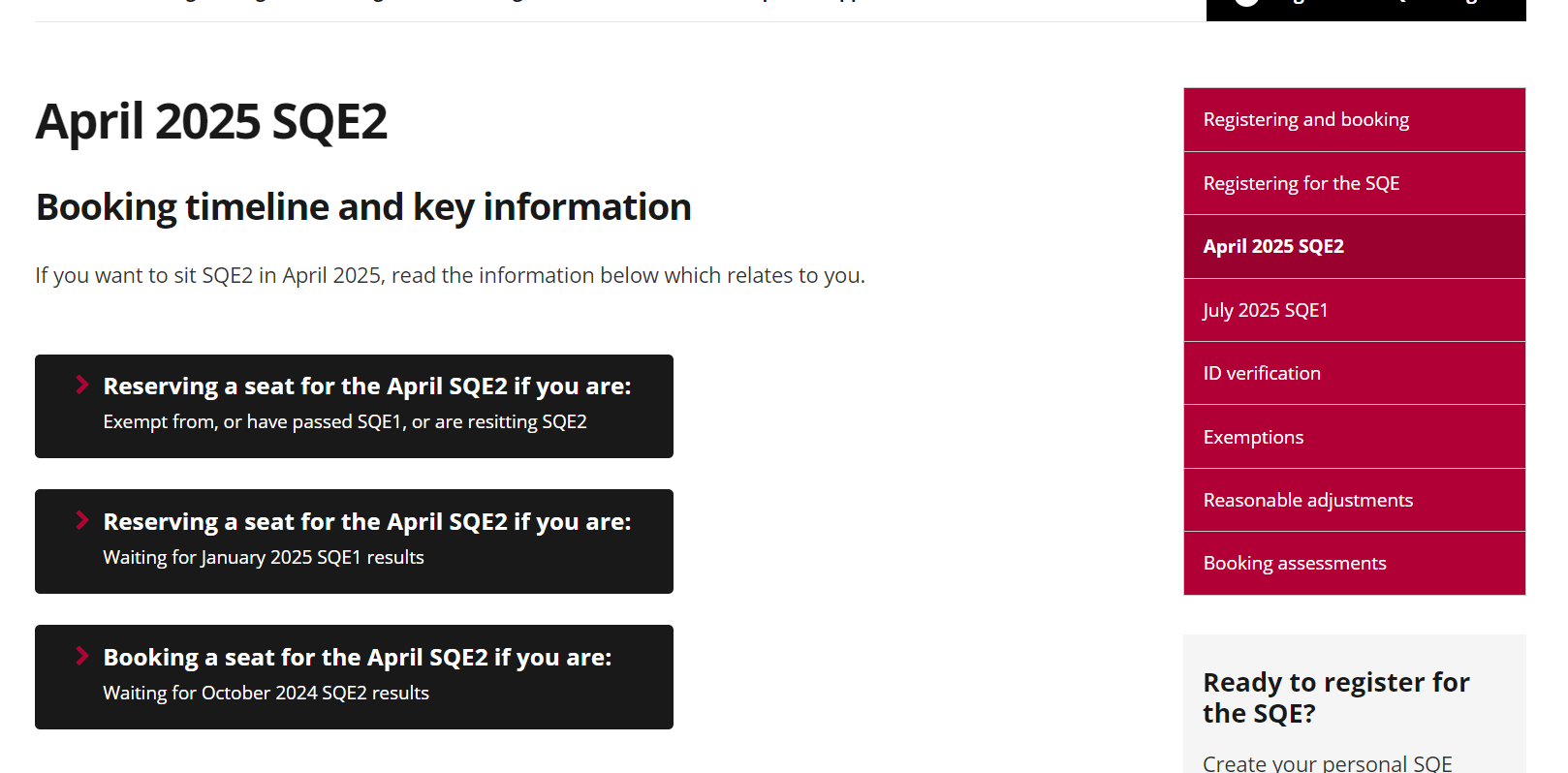 Dedicated webpage for each 
    booking window 

Linked from the Timings page
    https://sqe.sra.org.uk/timings
[Speaker Notes: Tim Allen]
Candidate case studies
Written by former SQE candidates 

Different candidate perspectives on how to prepare

SQE candidate case studies https://sqe.sra.org.uk/about-sqe/case-studies
[Speaker Notes: Yiannis]
SQE2 sample recordings
Advocacy
Criminal Litigation
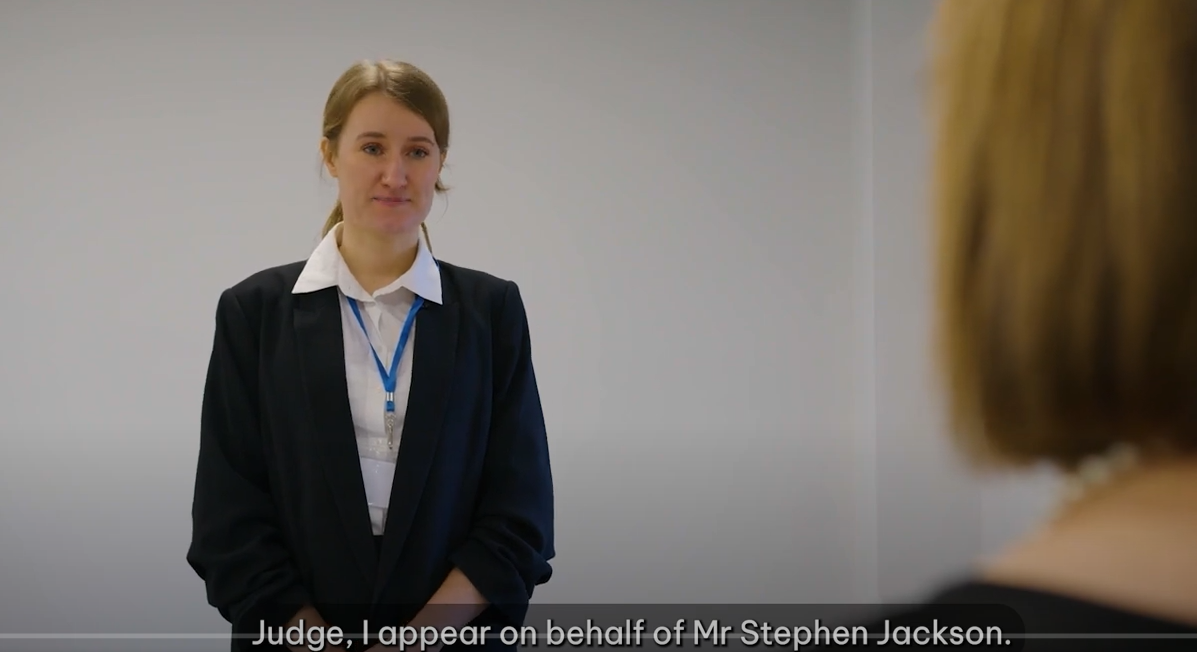 Client interviewing
Wills & Intestacy, Probate Administration
Property Practice
[Speaker Notes: Yiannis]
SQE news updates
Key news and updates 

Email alert when news item is published 

SQE News https://sqe.sra.org.uk/sqe-news
[Speaker Notes: Yiannis]
How to make a claim for mitigating circumstances
Key steps to make a claim: 

submit your mitigating circumstances form via the SQE Portal
your claim will be acknowledged within 5 working days
next an investigation and obtaining evidence 
the Mitigating Circumstances Panel will consider your claim 
then the Assessment Board will consider the recommendations from the panel and decide on your claim
we will send you the outcome via email.
[Speaker Notes: Jackie]
FAQs
Common questions from candidates  

Guidance on key areas of the process including possible outcomes 

Mitigating circumstances FAQs https://sqe.sra.org.uk/exam-arrangements/the-assessment-day/mitigating-circumstances-faqs
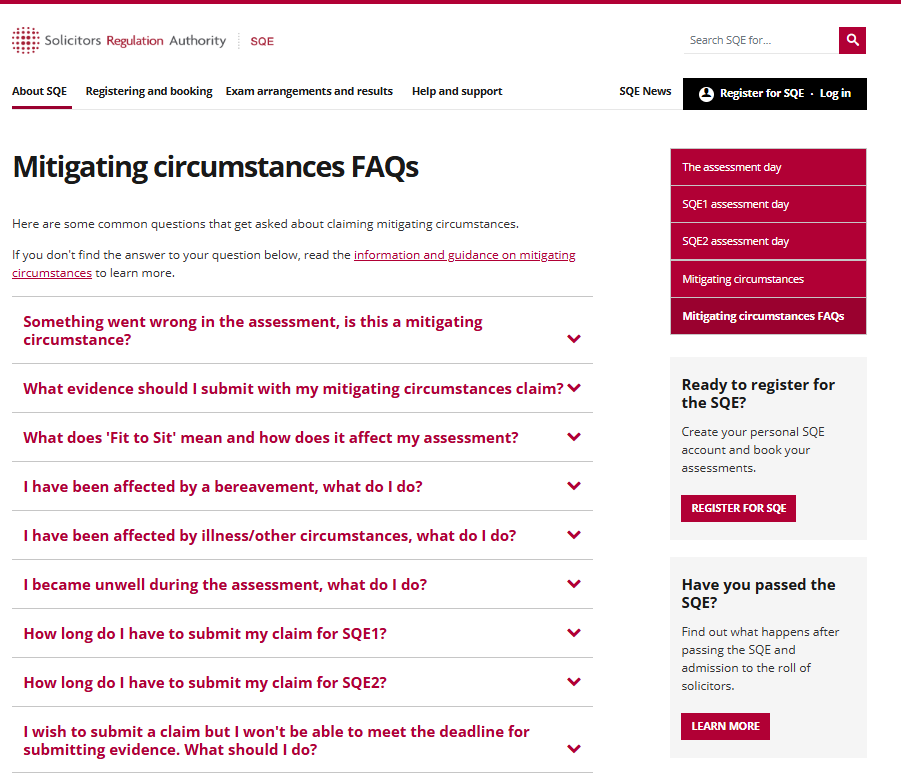 [Speaker Notes: Jackie]